Praktyki zagraniczne we Włoszech w ramach programu ERASMUS+
TECHNIK LOGISTYK
2 lutego wyruszyliśmy na praktyki zagraniczne do Włoch do miasta i gminy Rimini leżącego nad Morzem Adriatyckim. Już  4 lutego  razem z przewodniczką Viki wybraliśmy się na wycieczkę, w czasie której poznaliśmy  bliżej miasto i jego historię.
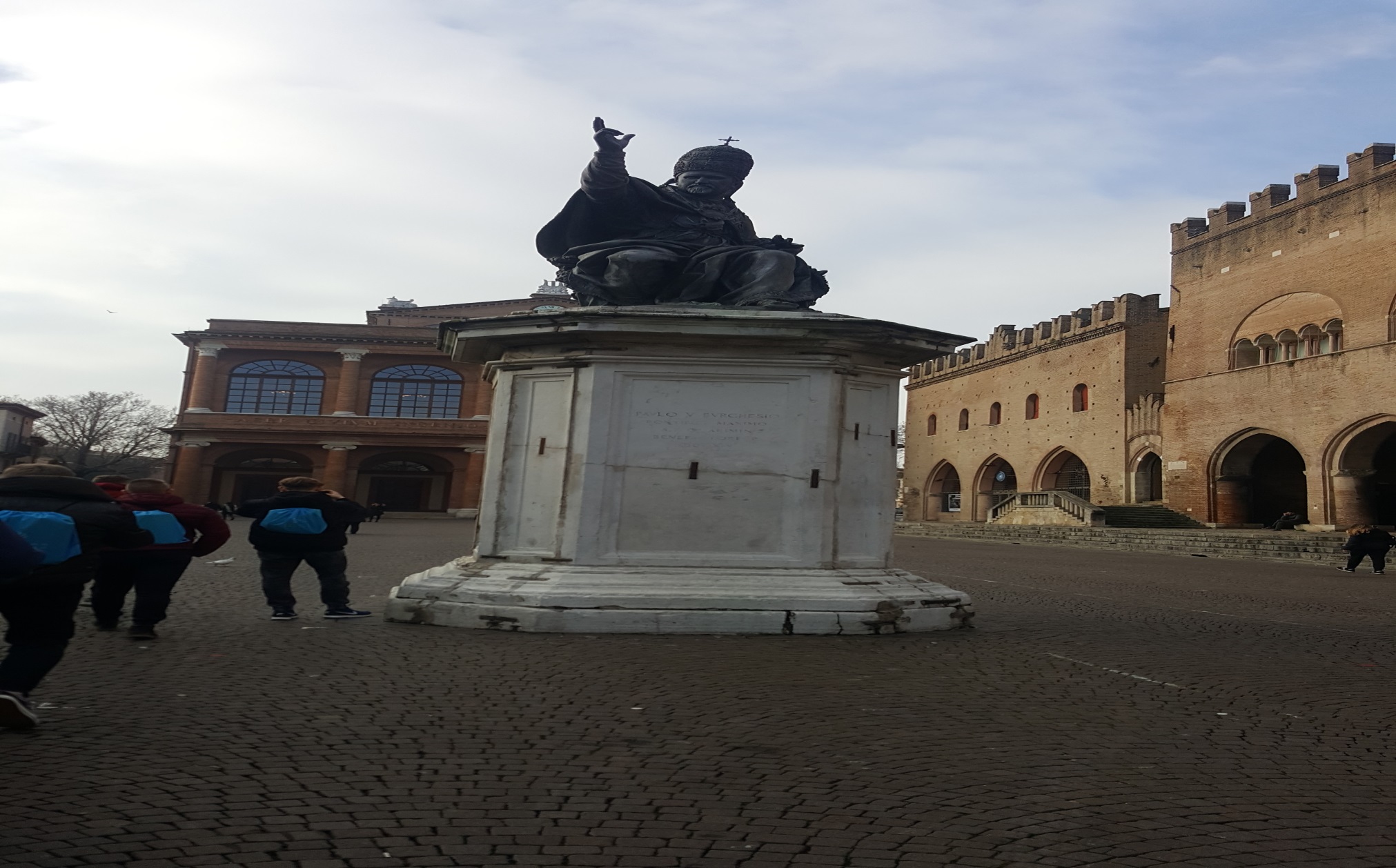 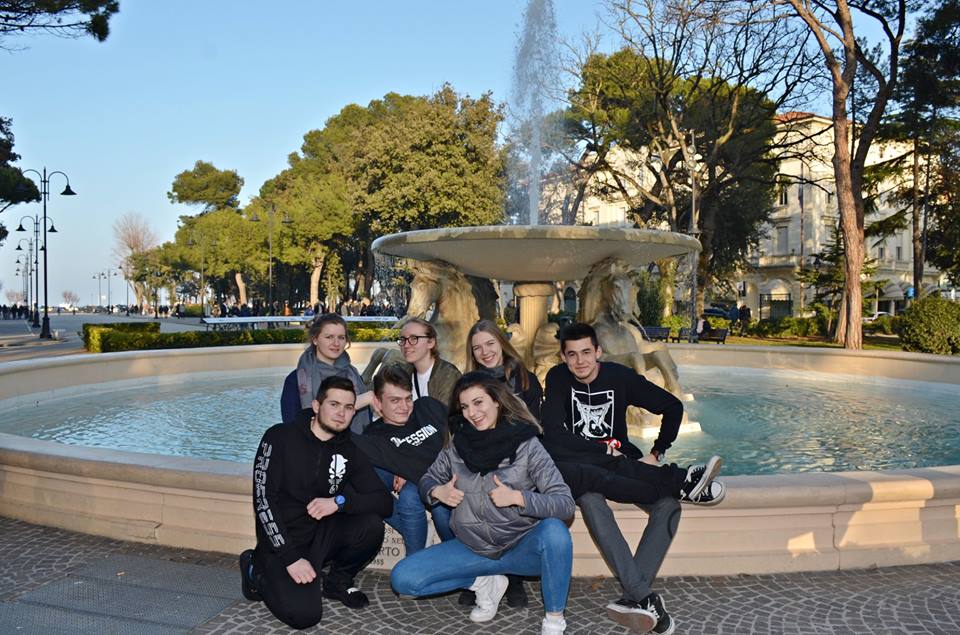 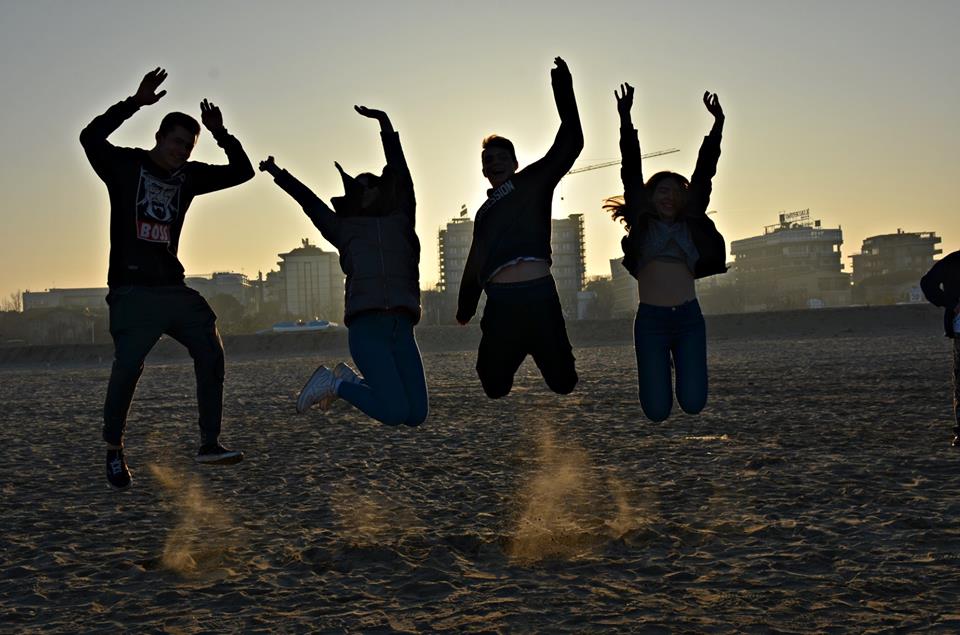 Póżniej ogromnym zaskoczeniem i pięknymi widokami zasoczyło nas San Marino. Malownicze i niewielkie centrum Republiki San Marino usytuowane jest na szczycie najwyższego wzniesienia w kraju – Monte Titano. Przy dobrej widoczności i bezchmurnym niebie jest to doskonały punkt widokowy Apeninów z panoramą na Morze Adriatyckie oraz pobliskie Rimini.
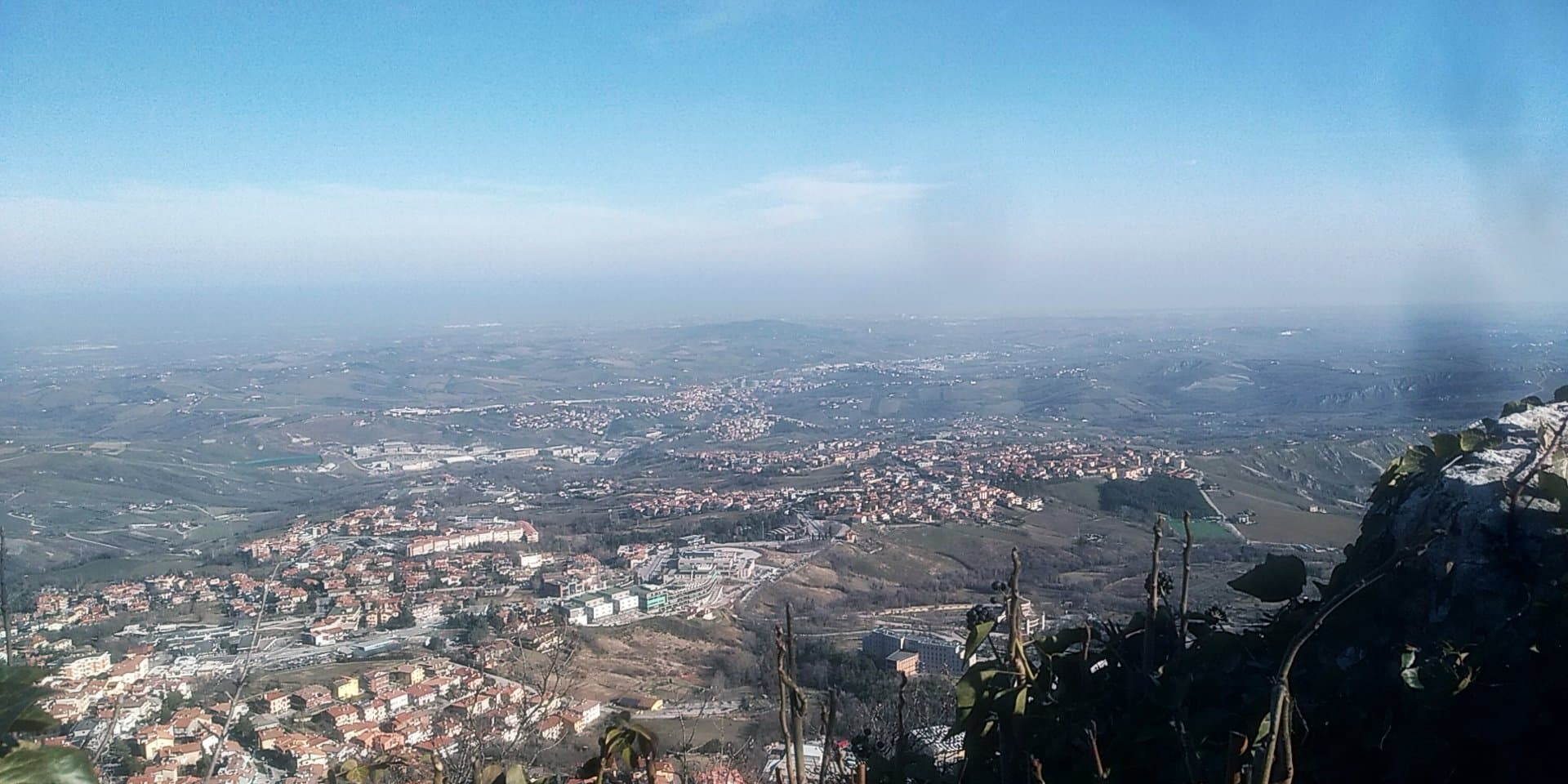 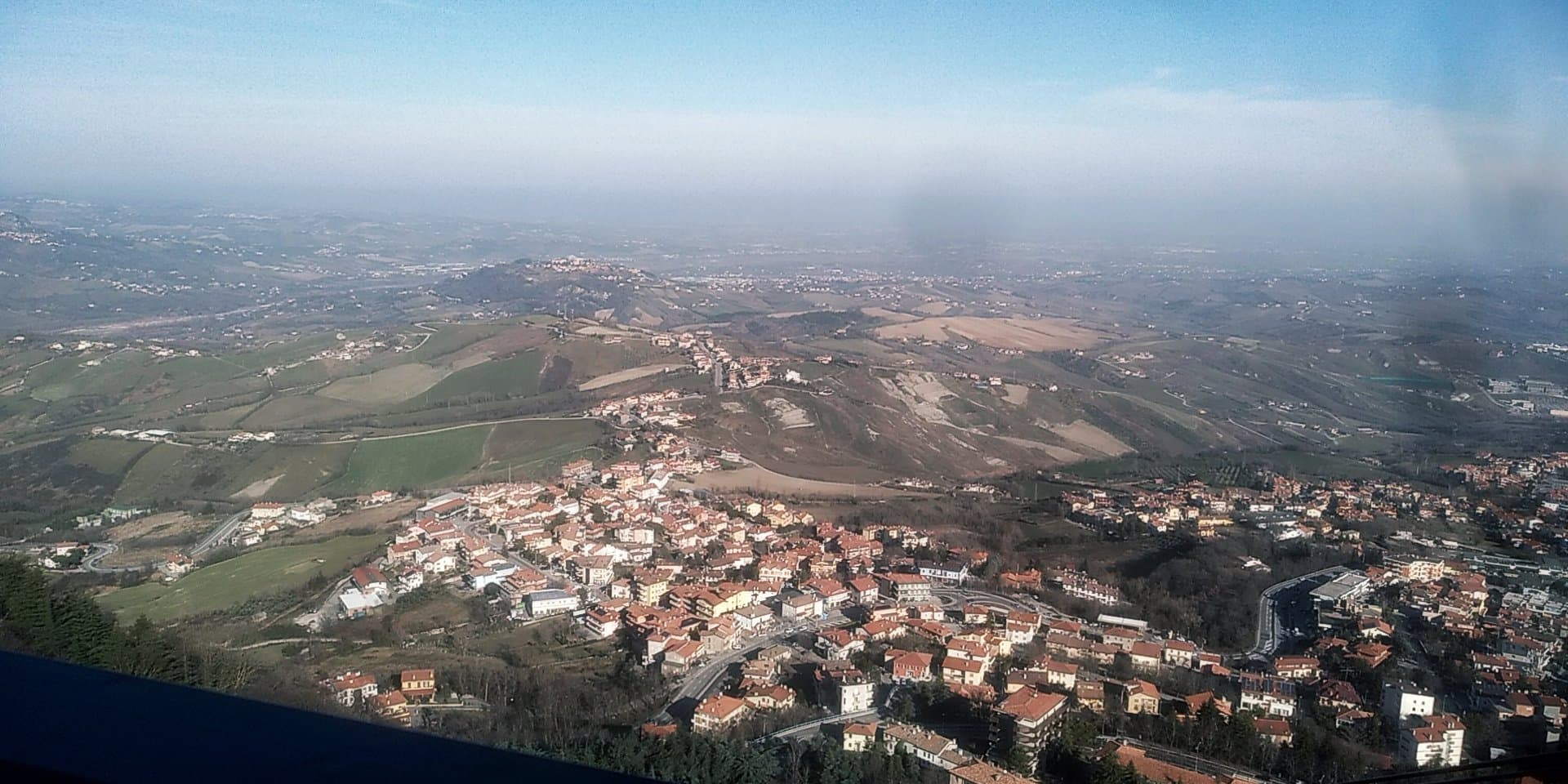 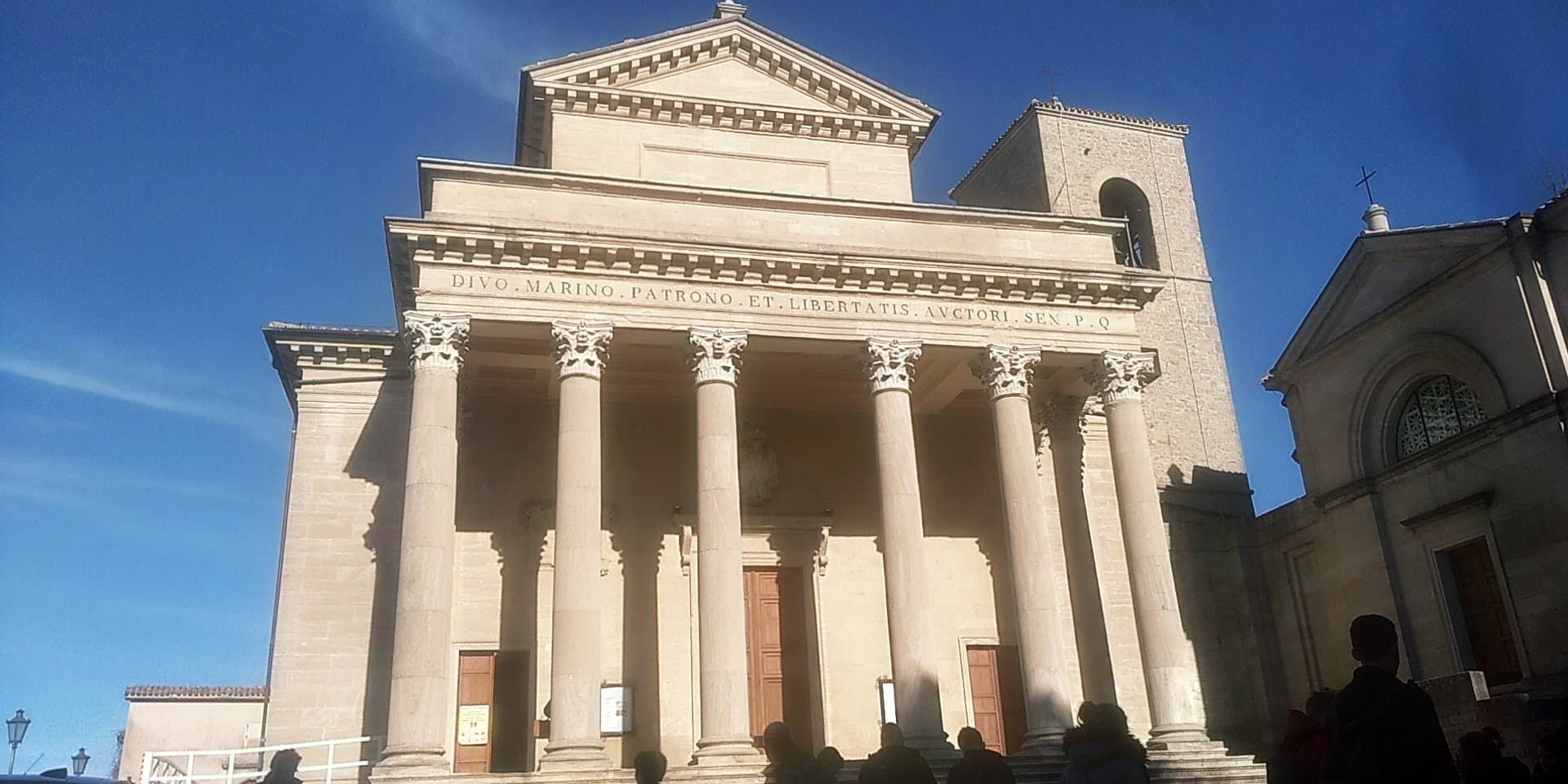 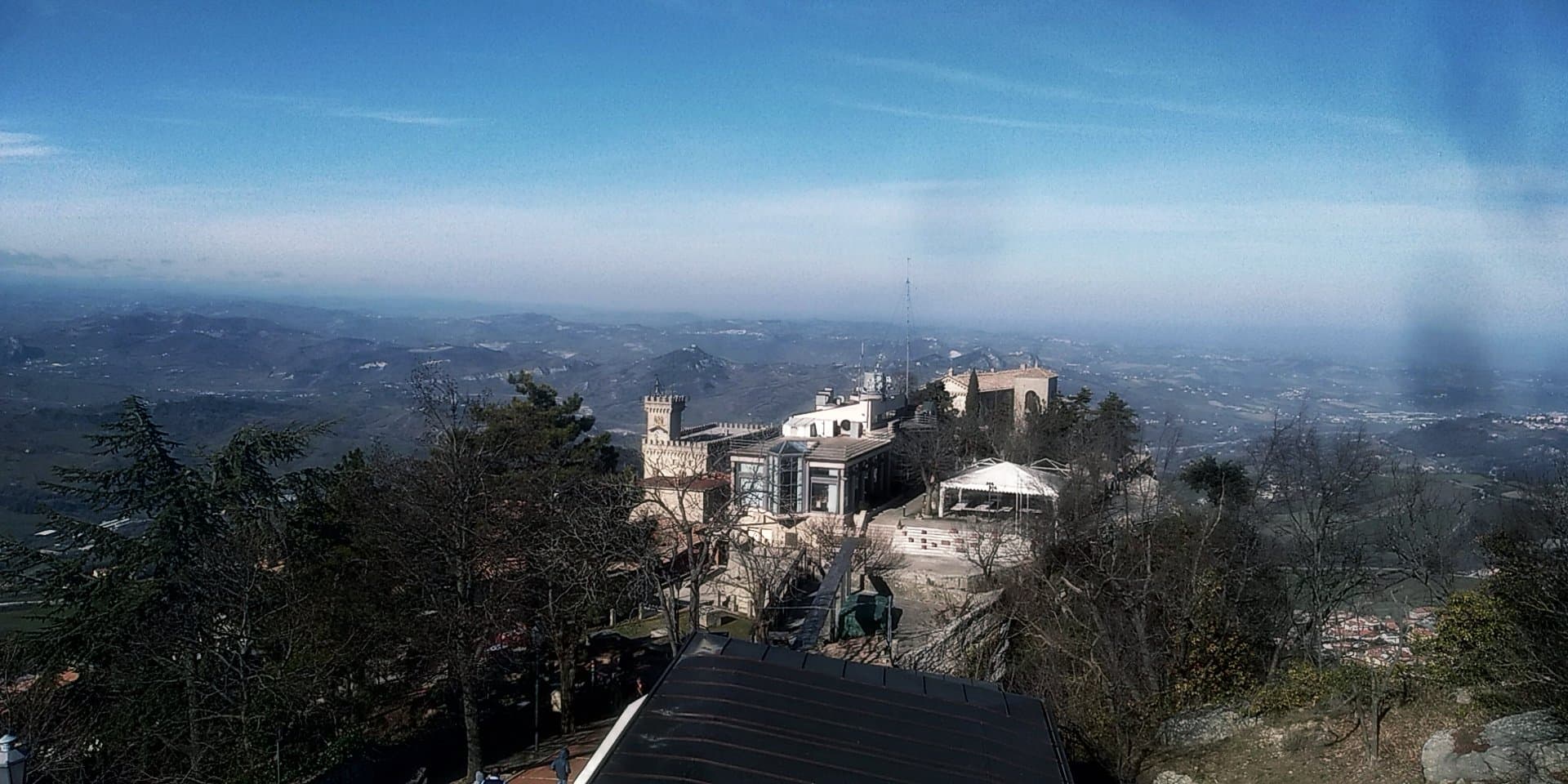 Wenecja, ktorą odwiedziliśmy zachwyciła nas swoim pięknem. Trafilismy na pierwszy dzień karnawału i mogliśmy zobaczyć na własne oczy jak to wygląda.
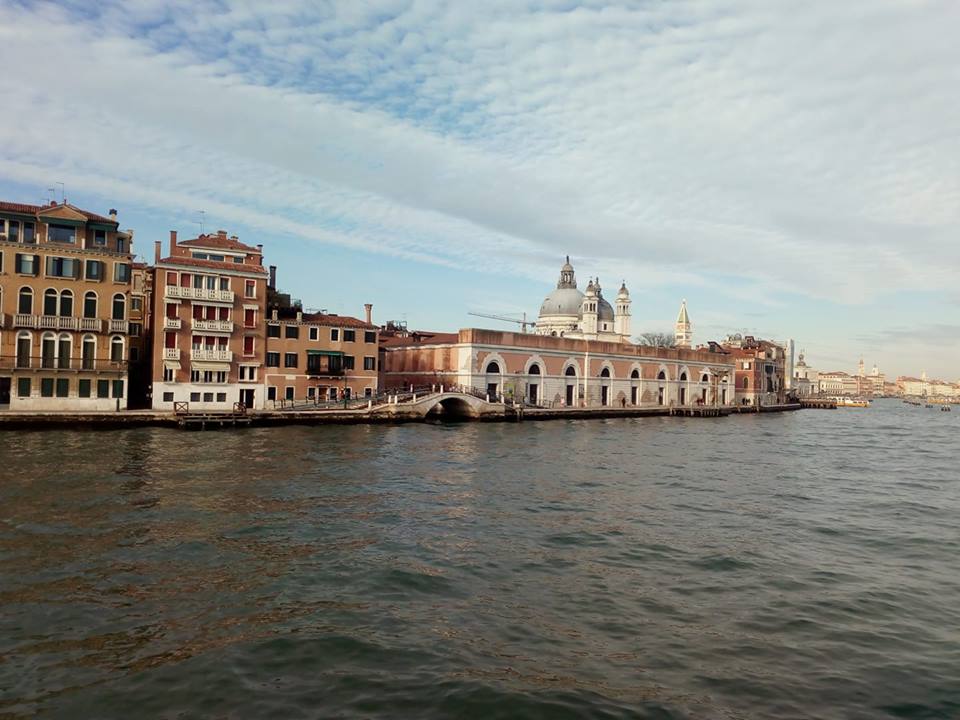 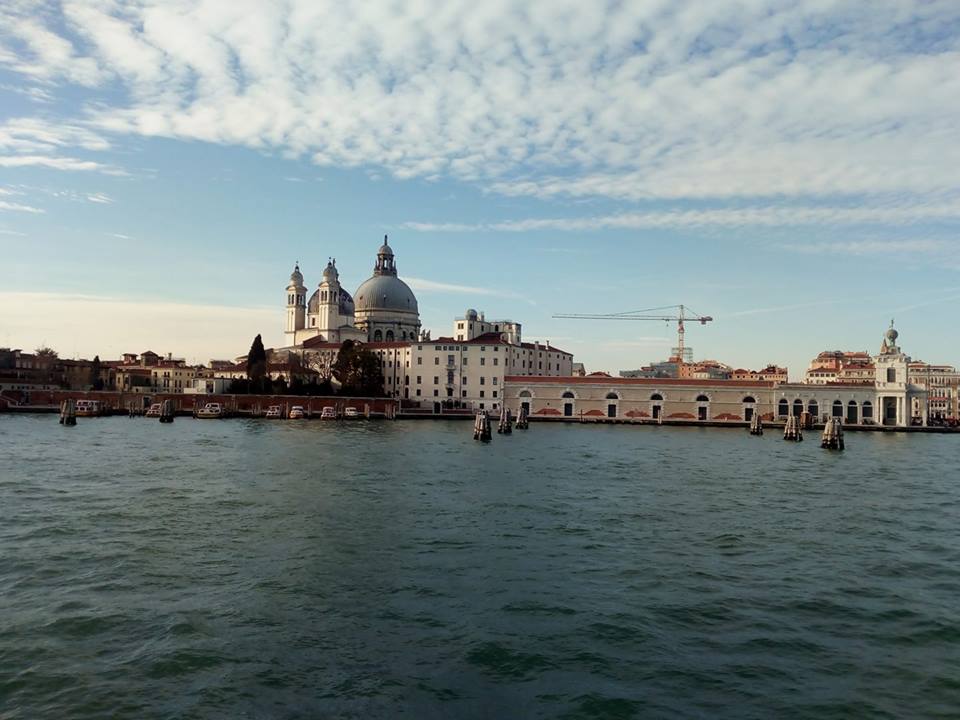 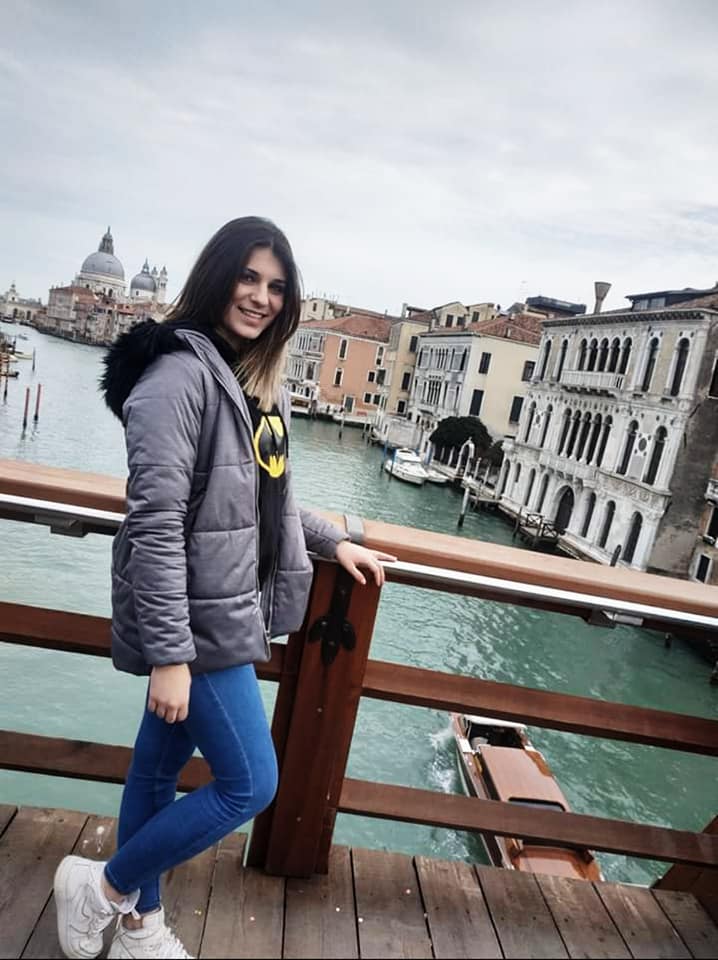 Właśnie to – jestem zachwycona miastem na wodzie…
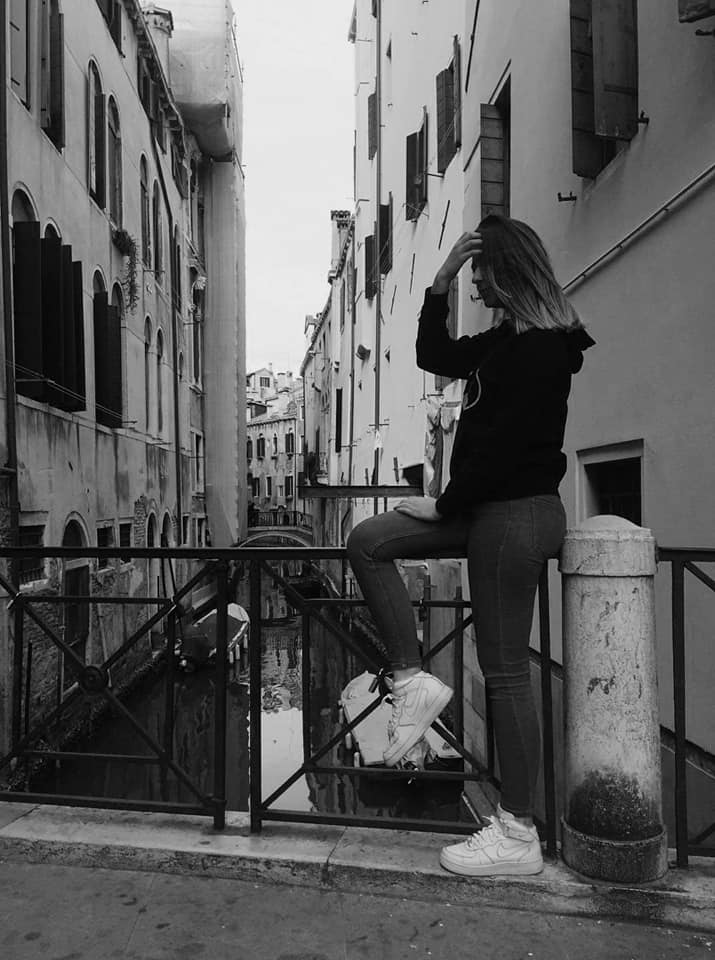 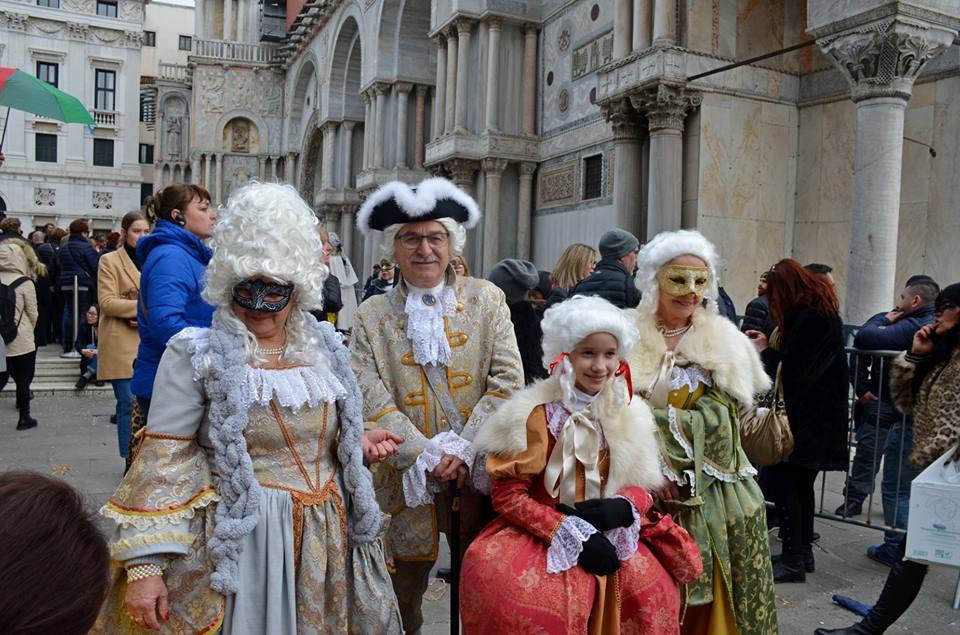 Widok karnawału weneckiego – coś niesamowitego
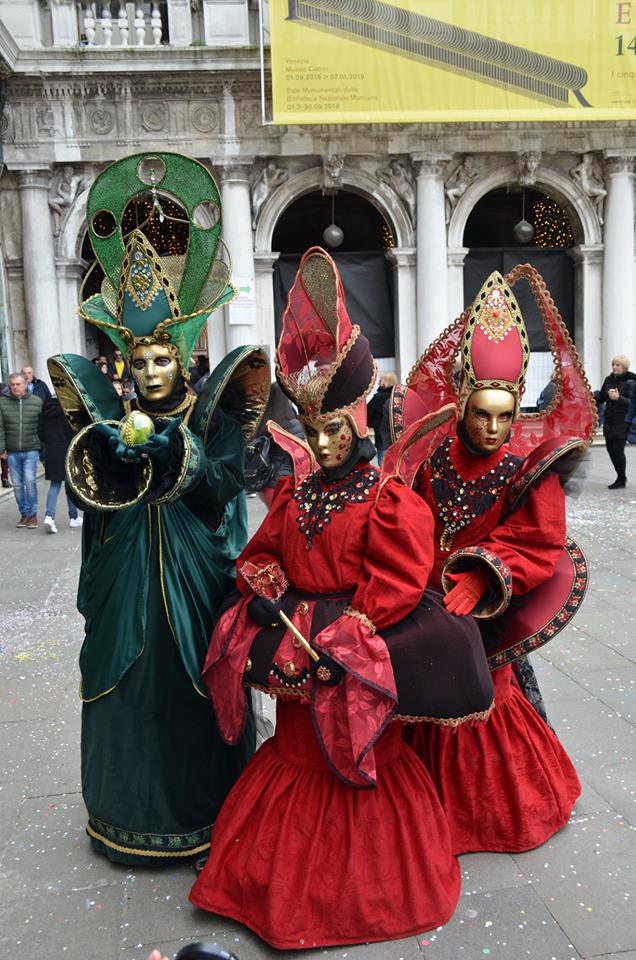 Przepiękne stroje karnawałowe …. i tłumy podziwiających ludzi 
Podczas praktyki mieszkaliśmy w 3 gwiazdkowym hotelu ,,BENGASI”.
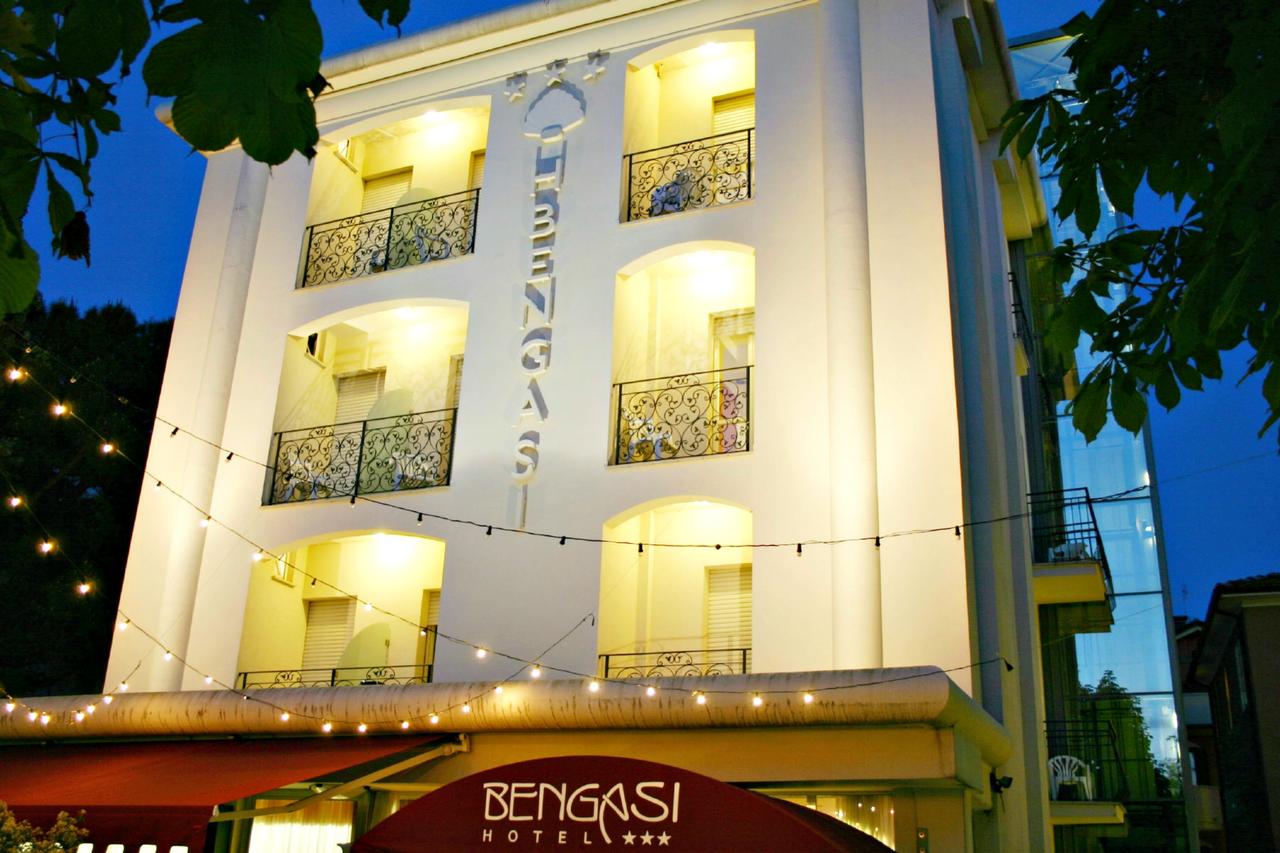 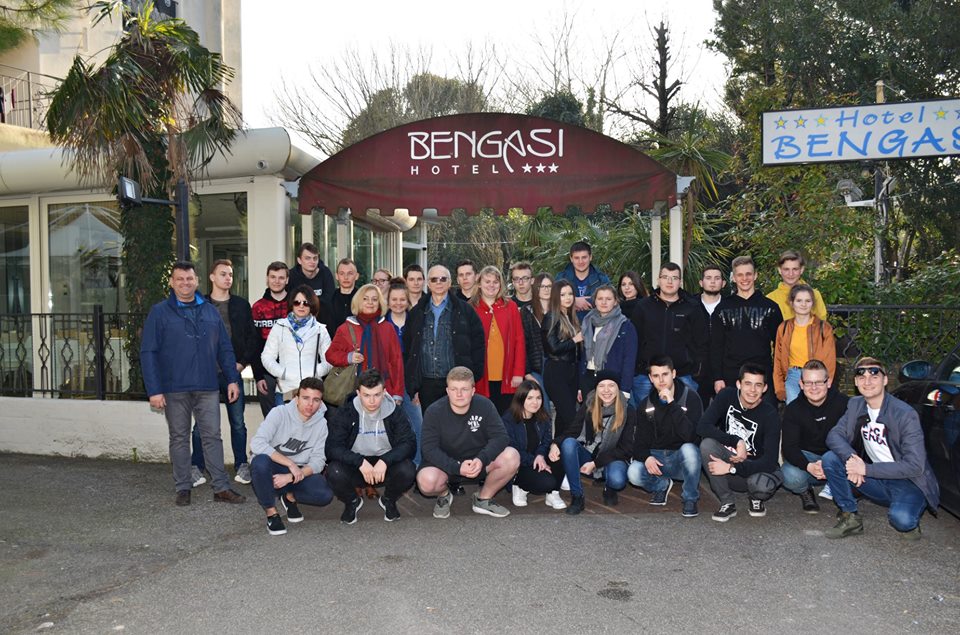 Opiekunowie i uczestnicy praktyk zawodowych w ramach projektu pt. „Europejski rynek bez granic dla uczniów staszowskiego Ekonomika”, realizowany w ramach projektu Erasmus+ w terminie 04.02.2019 do 01.03.2019 r.
Włoska kuchnia – nasze najczęstsze pezystawki… (ulubione)
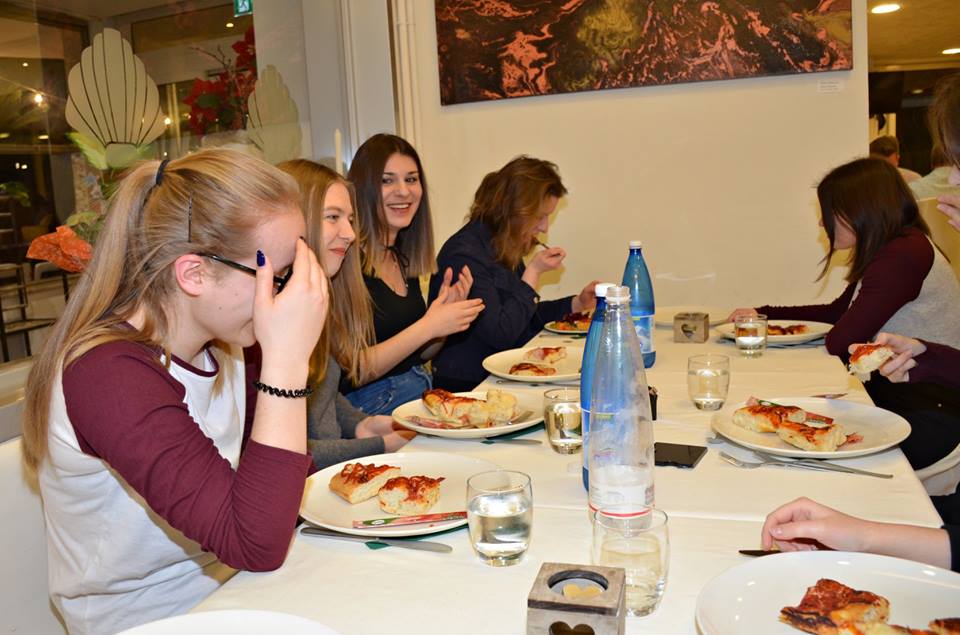 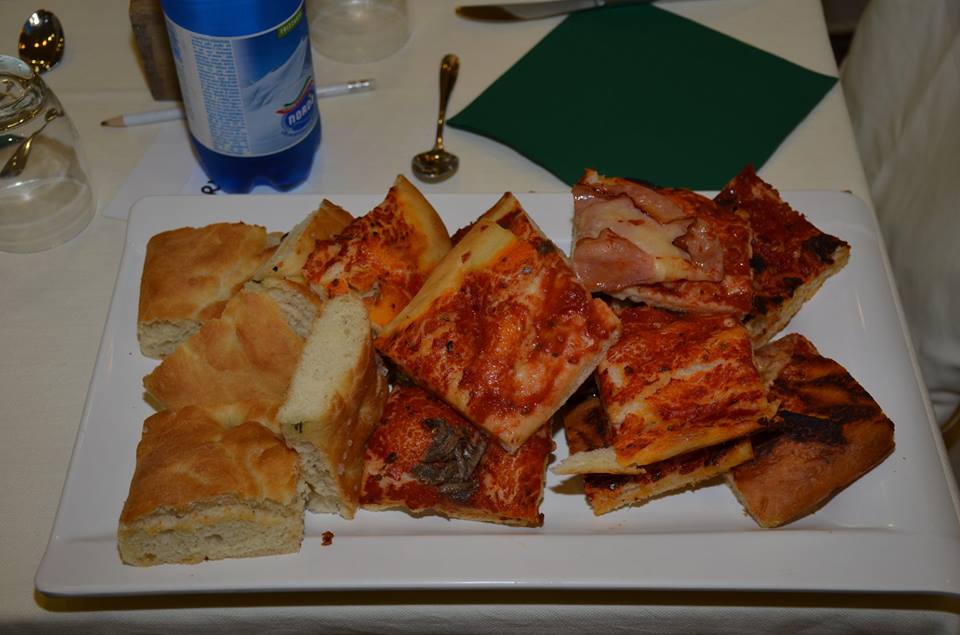 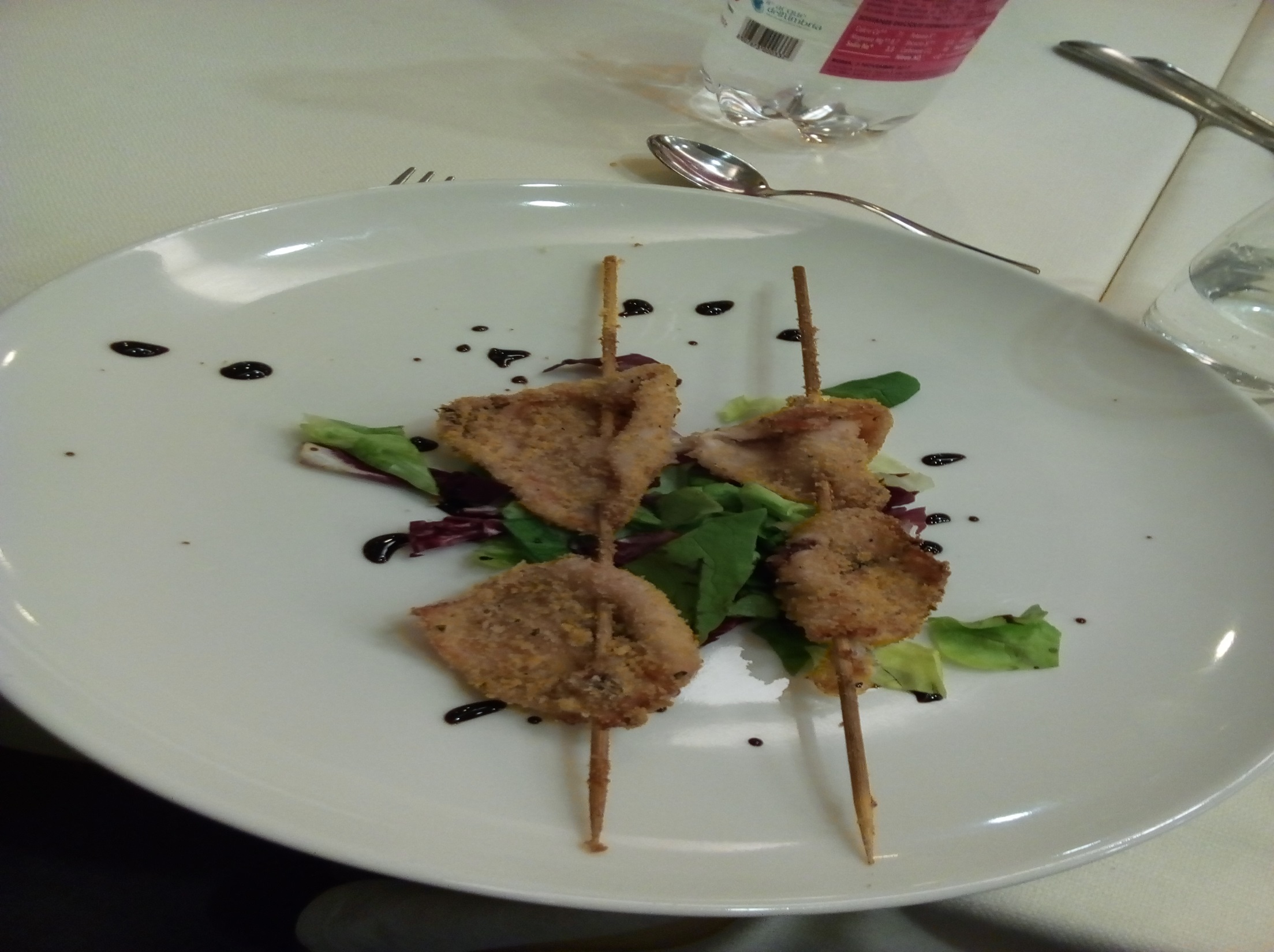 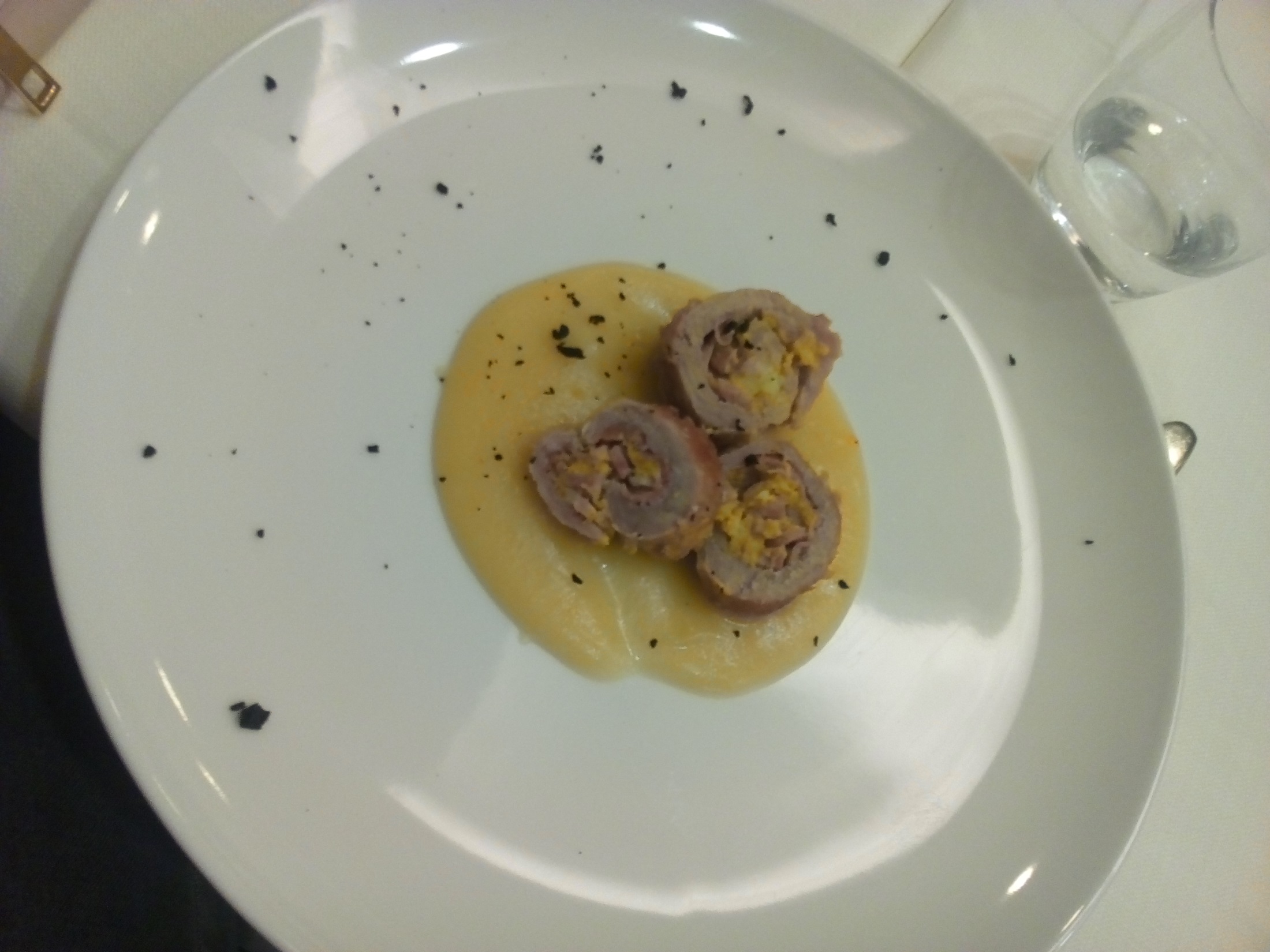 Najważniejszym przeżyciem dla mnie była praktyka zawodowa. Dzięki mięsięcznej pracy w zawodzie logistyk nabrałam dużego doświadczenia zadowego, którym będę mogła w przyszłej mojej kariereże zawodowej podzielić się. Przez ten cały okres uczyłam się jak układać ładunek na palecie jak go rozmieścić i wiele innych rzeczy, które w zawodzie technik logistyk są na pierwszym miejscu.
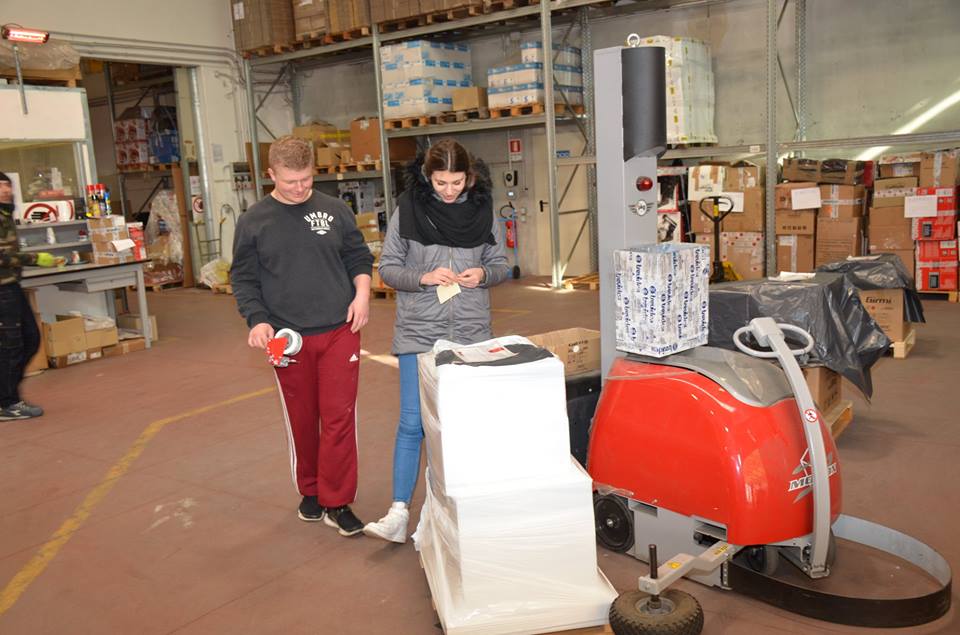 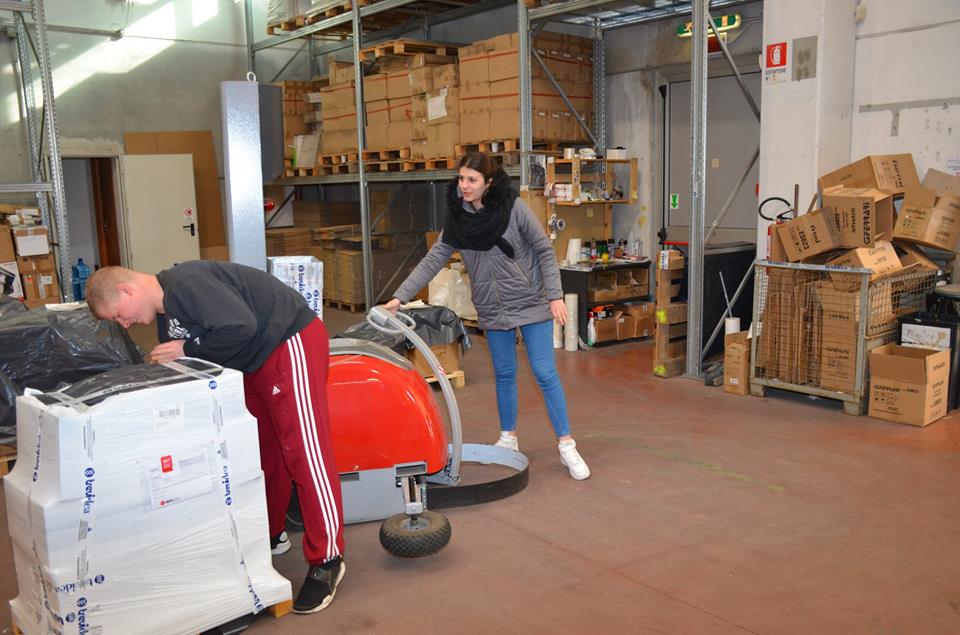 Zabezpieczamy ładunek, obsługujemy specjalistyczne wyposażenie magazynowe – owijarki….
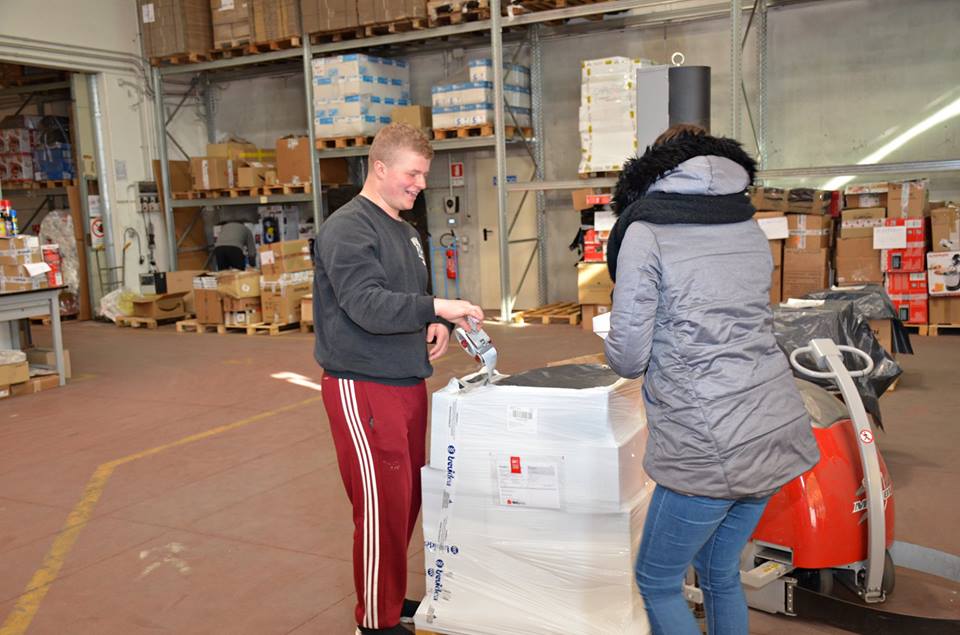 Podstawa to właściwe oznakowanie ładunku …
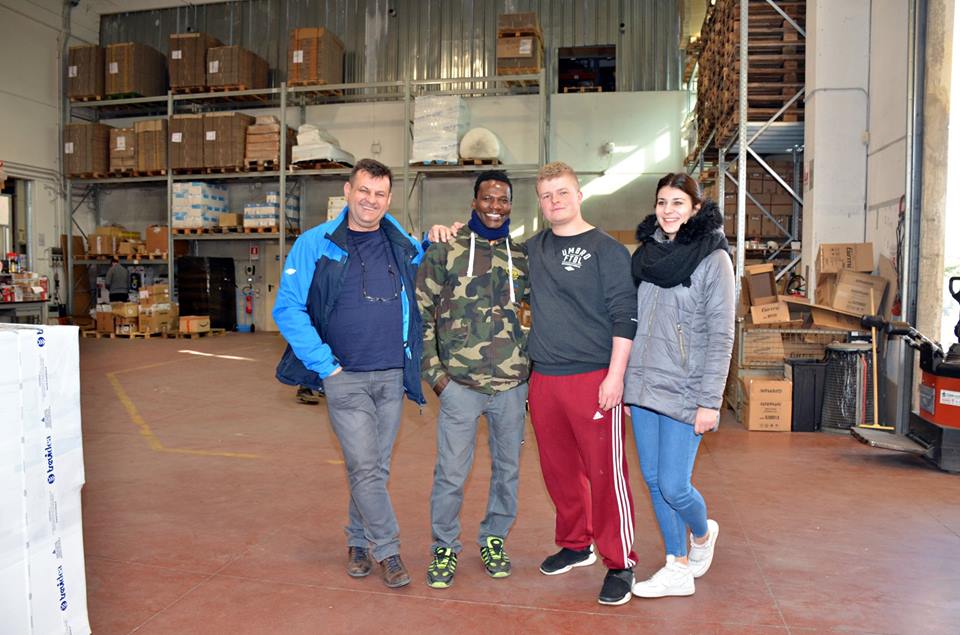 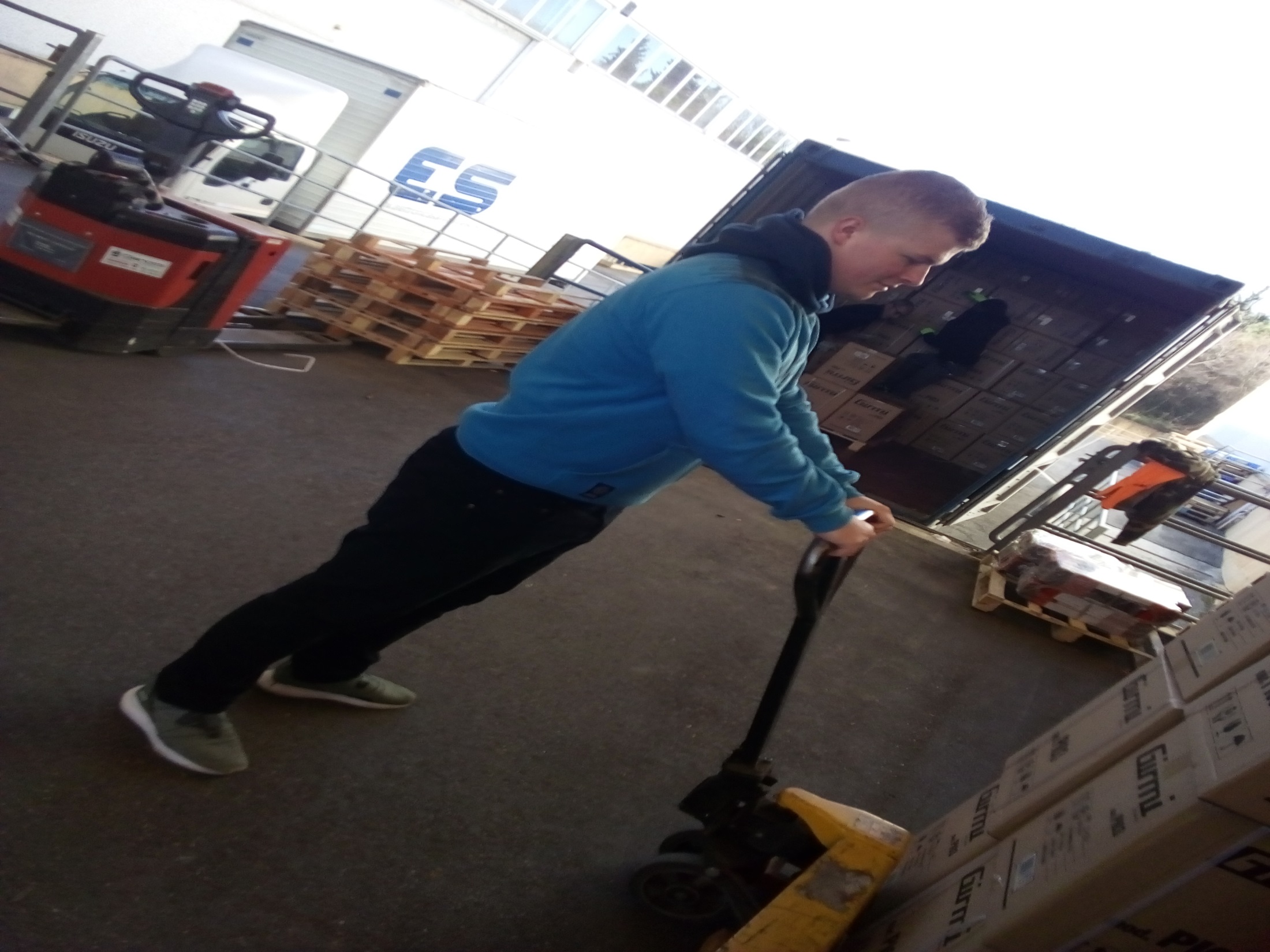 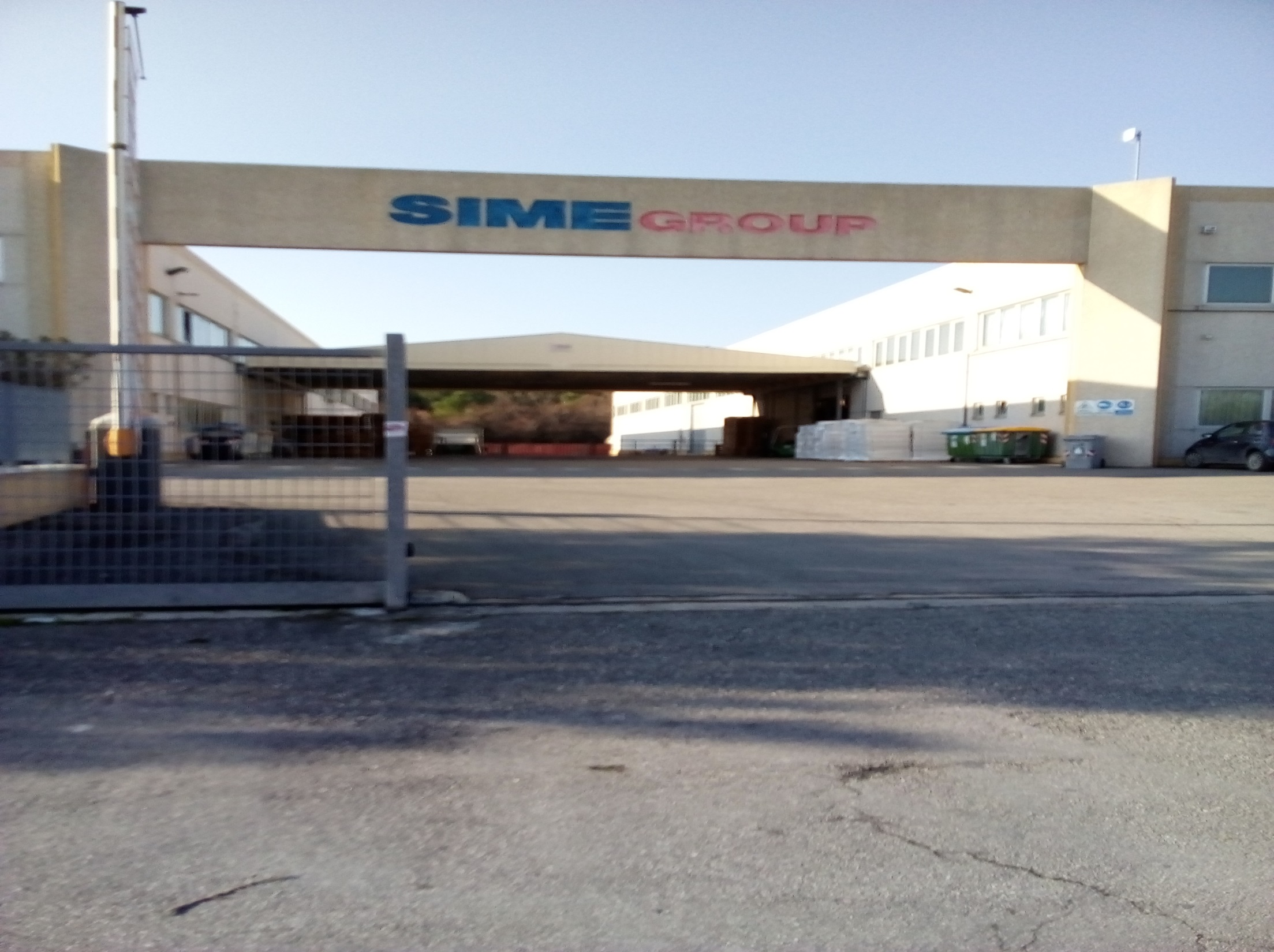 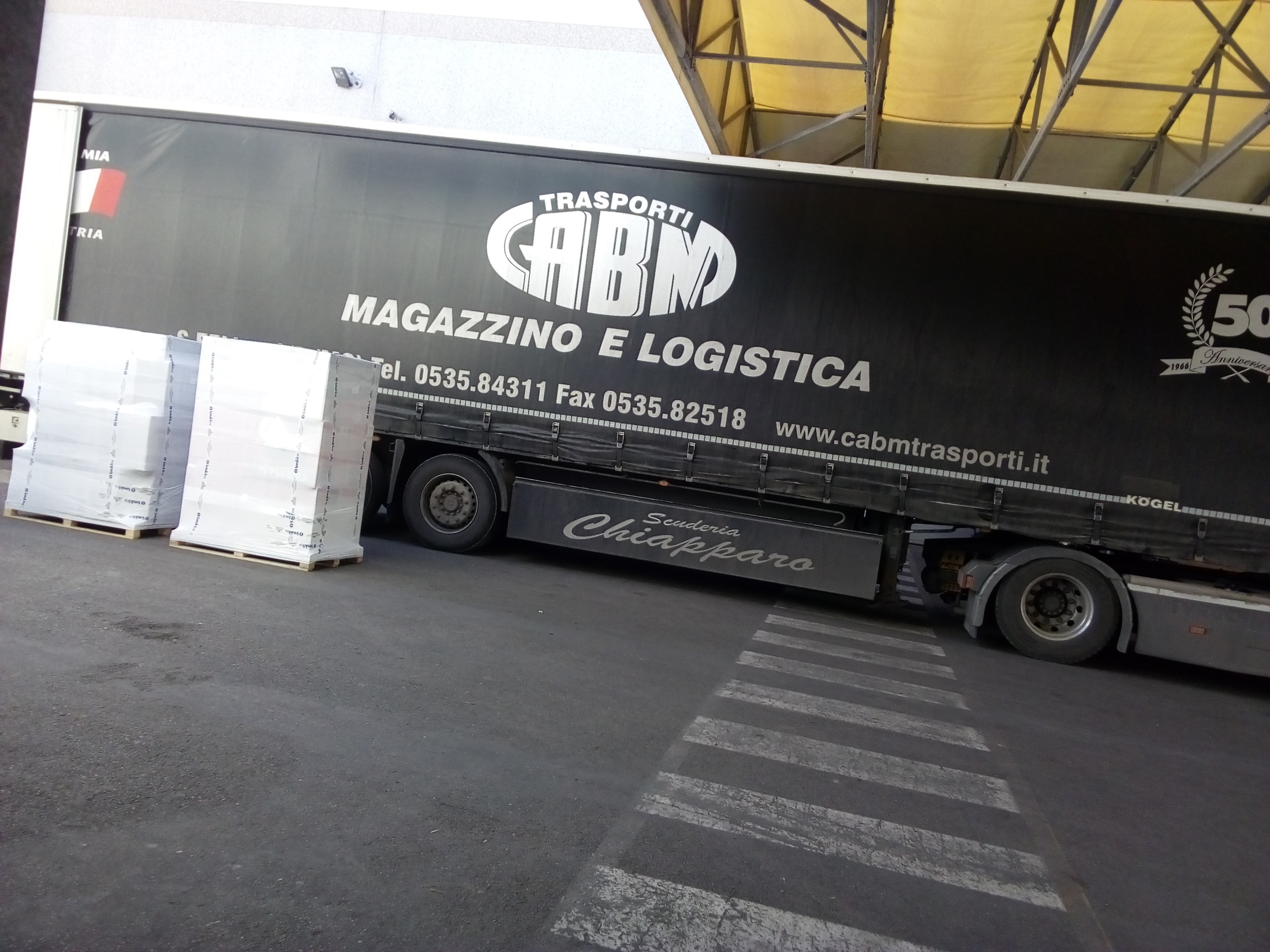 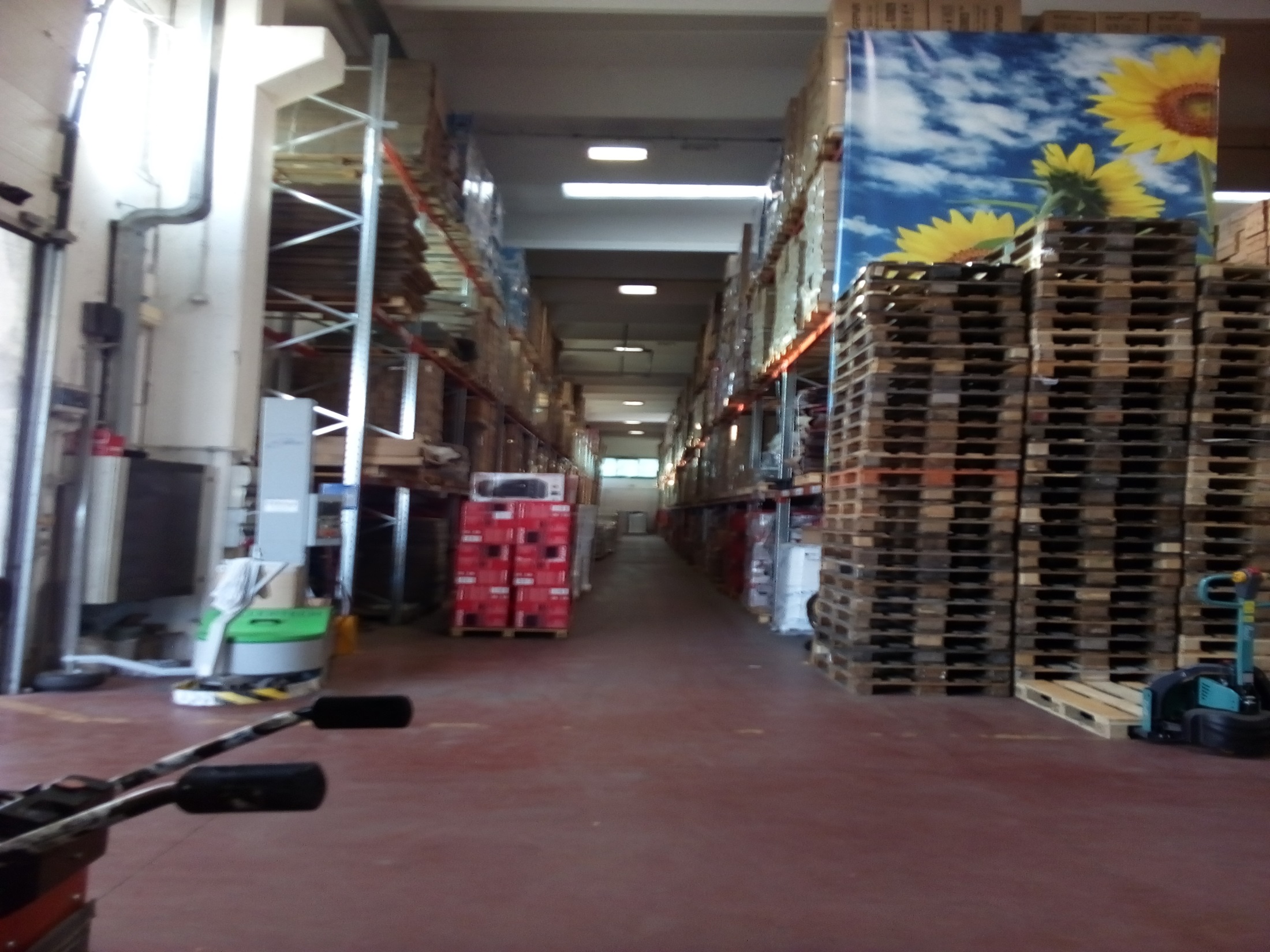 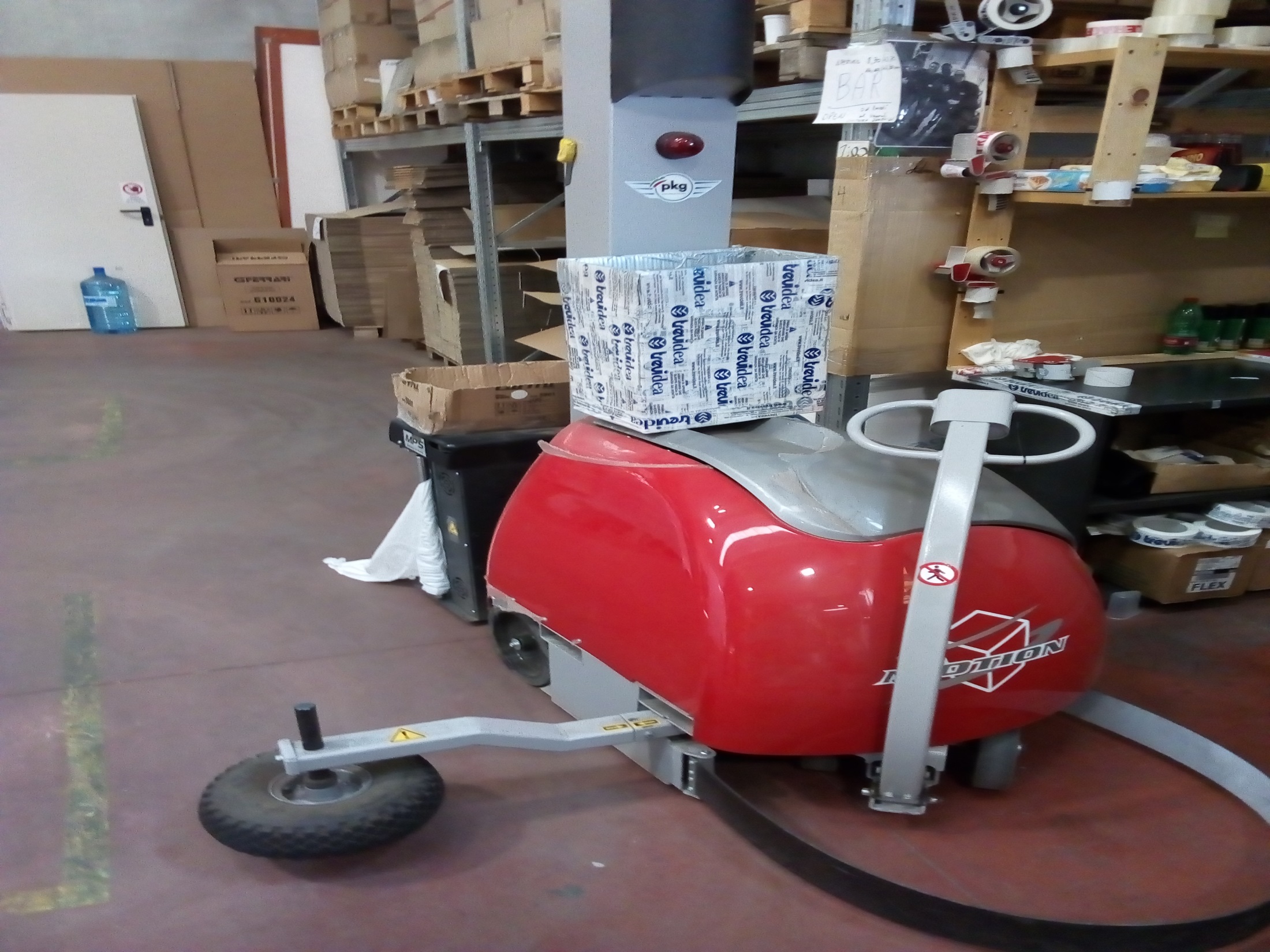 NATALIA BĄK